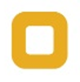 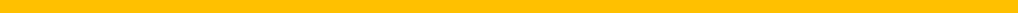 SEDA QUARTER 4 
PERFORMANCE 

By Ms N. Majola
Acting Chief Executive Officer

24 JUNE 2020
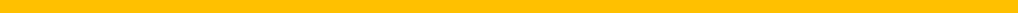 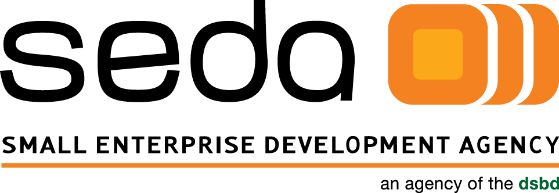 1
SEDA PRESENTATION OUTLINE
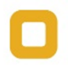 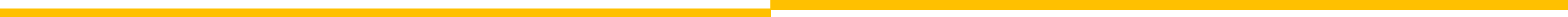 GOVERNANCE AND COMPLIANCE
PERFORMANCE REPORT
HUMAN RESOURCES REPORT
FINANCIAL INFORMATION
RISK MANAGEMENT
CONCLUSION
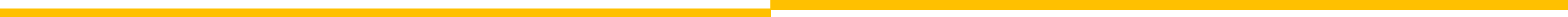 2
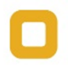 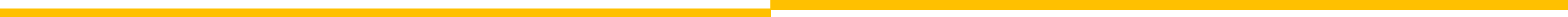 1. GOVERNANCE AND COMPLIANCE
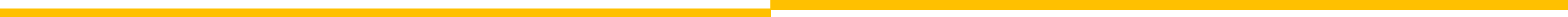 3
GOVERNANCE AND COMPLAINCE
JANUARY – MARCH 2020
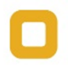 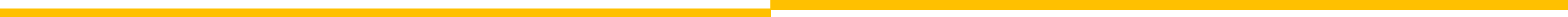 4
GOVERNANCE AND COMPLAINCE
JANUARY – MARCH 2020
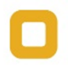 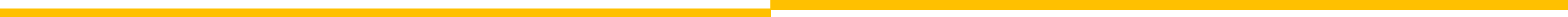 The Board attended to the following priorities during this quarter:

	- Strategy Plan 2019/20 – 2020/23 
	- Seda Annual Performance Plan 2020/2024
	- ICT Governance Framework 
	- ICT Governance Strategic Plan 
              - Quarterly Performance  and Compliance Reviews
5
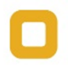 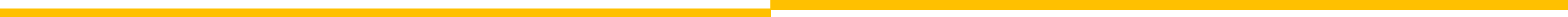 2. PERFORMANCE INFORMATION
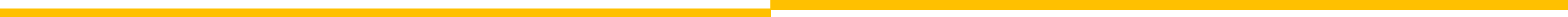 6
2019/20 MANDATE, STARTEGIC GOALS AND OBJECTIVES
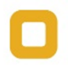 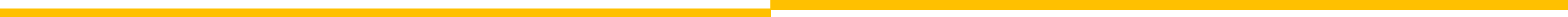 7
PERFORMANCE AGAINST APP TARGETS
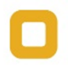 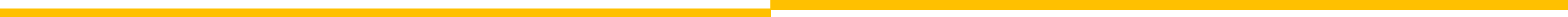 32 strategic indicators measured (Q4)
 Achieved 28 strategic indicators
Organisational performance of 87.5%
Organisation did not perform well on the following indicators

Number of cooperatives assisted with access to finance
Number of clients supported through national gazelles
Number of SMMEs graduated 
Number of diagnostic assessments conducted on clients business.  Some of the clients couldn’t sign-off on the assessment due the Lockdown on the last week on March.
8
PERFORMANCE AGAINST APP TARGETS
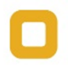 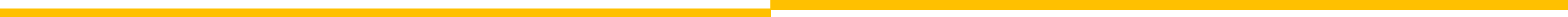 9
OVERALL PERFORMANCE AGAINST APP TARGETS
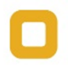 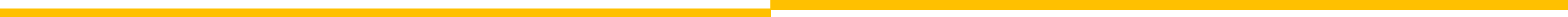 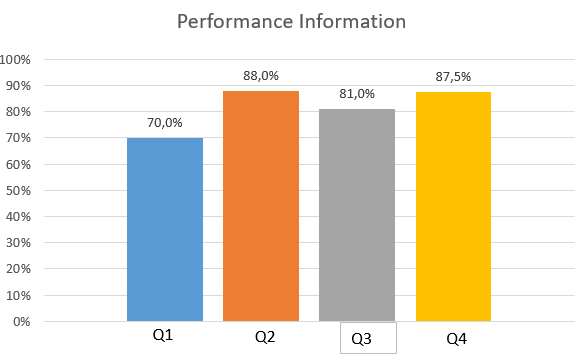 Increase in performance, however we could not maximize our full potential because of the outbreak of COVID-19.
10
ANNUAL PERFORMANCE PLAN – PROGRAMME 1- EDD
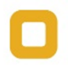 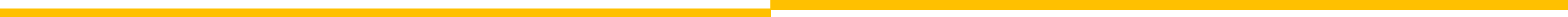 11
ANNUAL PERFORMANCE PLAN – PROGRAMME 1- EDD
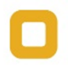 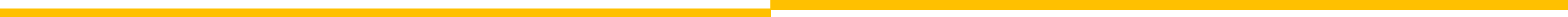 12
ANNUAL PERFORMANCE PLAN – PROGRAMME 1- EDD
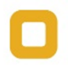 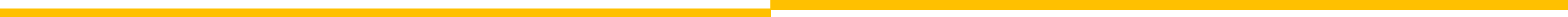 13
ANNUAL PERFORMANCE PLAN – PROGRAMME 2- STP
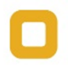 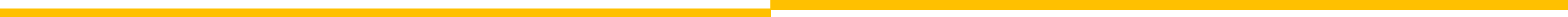 14
ANNUAL PERFORMANCE PLAN – PROGRAMME 2- STP
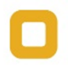 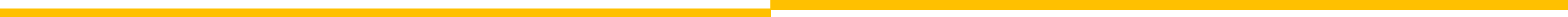 15
ANNUAL PERFORMANCE PLAN - ADMINISTRATION
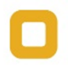 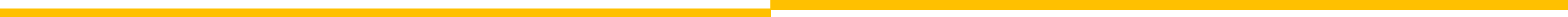 16
ANNUAL PERFORMANCE PLAN - ADMINISTRATION
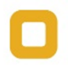 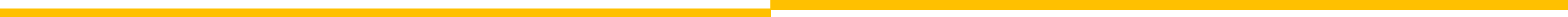 17
EXPANDING THE FOOTPRINT
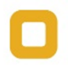 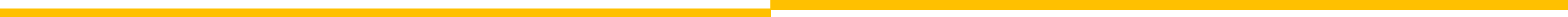 Colocation 

Seda ensures consistent service delivery through co-locations at 87 municipalities and partners, 23 co-locations at Seda Branches, and 11 mobile units. 5 new colocations were established in Quarter 4 as follows: 
EC - Middleburg 
EC - Cradock 
FS - Setsoto Local Municipality 
GP – GEP 
NC - Mardan Enterprises
18
Improving Service Access Points
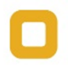 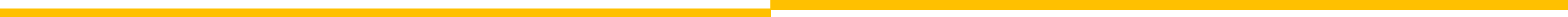 Training of LED Officers:
Seda trained 46 LED Officers on Seda Basic Diagnostic tools in the following provinces: 
Eastern Cape – 8
Limpopo – 33
North West - 5
34 LED Officers were trained on the New Venture Creation in partnership with Services SETA from the following Municipalities:
City of Tswane – 2
Nkangala municipality – 1
Dihlabeng – 8
Maluti – A Phofung – 10
Nkomazi – 9
Mbombela – 4
19
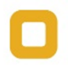 REFLECTION ON SPECIAL PROJECTS FUNDED BY DSBD
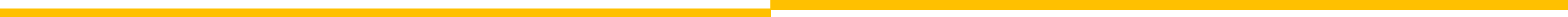 Digital Hubs Established
R 17 Million leveraged from partners
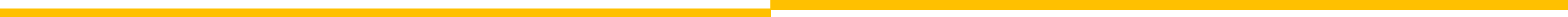 20
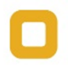 REFLECTION ON SPECIAL PROJECTS FUNDED BY DSBD
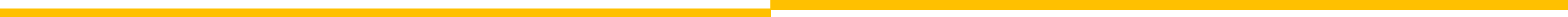 Township Hubs Established
R 24 M  leveraged from partners  and  two agripark infrastructure as shared facility
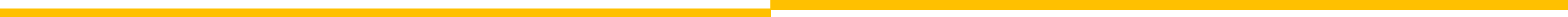 21
REFLECTION ON SPECIAL PROJECTS FUNDED BY DSBD
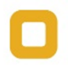 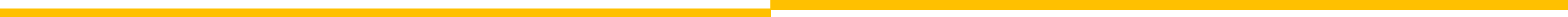 Centres for Entrepreneurship Rapid Incubators Established
operating premises
22
REFLECTION ON 6TH ADMINISTRATION PRIORITIES
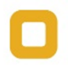 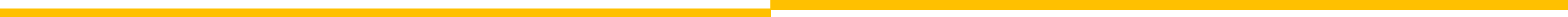 PITCH FOR FUNDING
During the period under review, 2 290 entrepreneurs attended Pitch for Funding Master Classes and Pitch for Funding Sessions in the Vhembe District, in collaboration with sefa and DSBD.  Further sessions took place covering 9 District Municipalities within KZN and reached 2 442 entrepreneurs.  Moving total for the year to  4732 prepared for funding.
DISTRICT MARKETS
Feasibility studies and Business Plans for four (4) Products Markets (Umthatha, Mahikeng, Emalahleni and Musina)  were completed and submitted to the Department for implementation under the Economic Infrastructure Programme
INCUBATION & BDS STANDARDs
The standard development process is taking place in partnership with SABS and 50% of the processes has been achieved by end March, Standard technical committee reviewing the documents for approval.    The SABS has also set up a Technical Committee for the BDS Standards.
23
SEDA/sefa COLLABORATION
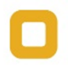 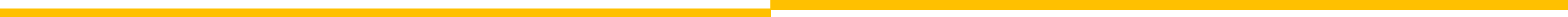 Seda and sefa continues to work together assisting with the DSBD Covid-19 Hotline.  
Have been working together on the Debt Relief Scheme
Both Agencies have been serving on the various DSBD work streams that have been developing the various programmes and will be the main drivers of implementation
Development of a database for Service Providers that will offer post-funding support to sefa-funded clients.
Digitisation of the Seda/sefa referral process remains a priority
24
REFLECTION ON PARTNERSHIP AND VALUE LEVERAGED
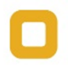 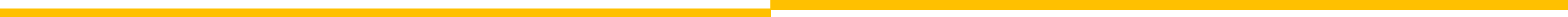 The Bureau for Economic Research (BER) (University of Stellenbosh)
The latest Quarterly SMME Sector Update Report prepared by the Bureau for Economic Research (BER) was completed and immediately made available to stakeholders.  
The report also indicates the implications of the COVID-19 pandemic on SMMEs.

The Global Entrepreneurship Research Association (GERA): 
Coordinates the implementation of the GEM project across different countries.
Seda is part of the South African chapter of the GEM Report .  This year Seda’s research team participated in the Global launch.
The event provided an opportunity to review the previous year's research, discuss new developments, acquire training and capacity building on GEM procedures and meet entrepreneurship researchers from around the world to share best practices in advancing entrepreneurship and small business research.
25
REFLECTION ON PARTNERSHIP AND VALUE LEVERAGED
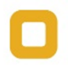 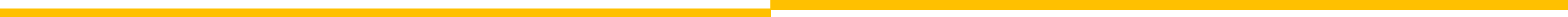 Seda leveraged access to funding, contracts and business support from partners/stakeholders in Quarter 4 as follows:

Access to Contracts worth more than R80 million:
Aggeneys renovations secured two contracts over 2 years with Vedanta Transforming Elements (Mining) for the value of R2 million to provide painting services. 
JO’s Karoo Flavour (Pty) Ltd signed an SLA with PFP Group Holdings, to supply services to the value of R120 000 per month. Jo’s is now supplying products to Shoprite. 
TJ Hot Food Cafe (Pty) Ltd has managed to sign an R 1.8 million contract with SEPCO III Engineering to provide catering services at the site of the establishment of a new Solar Plant in Postmasburg.
Walla Enterprise and Cleaning CC received a contract from Brits town Primary school to the value of R230 000, while Siyaqhua General received a cleaning contract from Department of Social Development value of R307 771.
26
REFLECTION ON PARTNERSHIP AND VALUE LEVERAGED
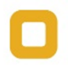 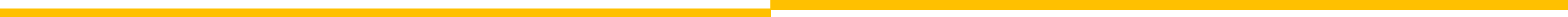 Matongoni General Trading Pty Ltd (Gauteng) is a 100% black owned and managed firm  that secured a 3 year contract with Coca Cola to supply bottles to the value of R30 million. 
McVigar (Northern Cape, Kakamas) was awarded a contract by Department of Roads and Public Works worth R43 721 464, creating 80 new jobs.
Adonai Enterprise core business is Industrial Cleaning, Crushing and Screening, Drilling and Blasting.  The business was awarded a 5 year contract by Kumba mine for industrial cleaning to the value of R5 million. As a result, 38 additional people were employed and turnover increased from R1,683,120 to R4,941,579.
27
REFLECTION ON PARTNERSHIP AND VALUE LEVERAGED
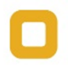 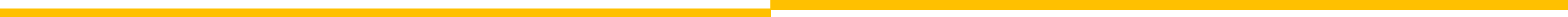 Access to Funding:
McVigar also received R4,9 million funding from Assmang Black Rock Mine for the purchasing of equipment and machineries.  
Zastron Commonage received R1,5 million funding from the Department of Rural Development & Land Reform in the Northern Cape to establish 10 cooperatives and to assist with their other farming activities.
Konomaka Chemicals (Pty) Ltd also obtained grant funding of R 475 000.00 from the Department of Economic Development.
28
REFLECTION ON CO-OPERATIVE SUPPORT
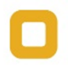 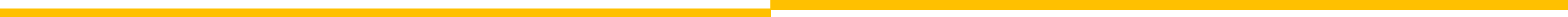 Seed of Life: Northern Cape Ostrich Export Abattoir 
 Beneficiaries -  600 women in the Northern Cape with 25% shareholding.
Received trained on how to set up an organisation, different formations of Businesses, King IV, cooperative governance, corporate governance.
The training was done in conjunction with IDC, Seda and PWC.
Received assistance with a QMS (Geotechnical Investigation & Environmental Impact Assessment) as well as a QMS (Concept and Full Designs with engineering cost estimates).  
Purchased an additional farm in Hartswater to add to the farm owned by the women for ostrich breeding.
29
REFLECTION ON CO-OPERATIVE SUPPORT
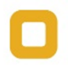 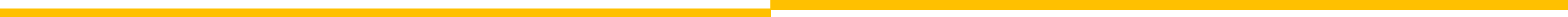 Pella Olive Cooperative: Northern Cape
 Beneficiaries -  6 (six) members.
Received two hectare land from the municipality and planted their first 50 trees which they obtained through Seda’s Supplier Development Programme in 2009
The Department of Science and Technology donated a production facility to the local community that is currently dormant due to previous intended projects set out for its use not being active anymore. 
The facility is equipped with pressing machines that can be used to manufacture olive oil.  
The cooperative is looking for opportunities to utilise their facility in supporting other businesses in their area to bring income.
30
REFLECTION ON CO-OPERATIVE SUPPORT
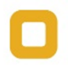 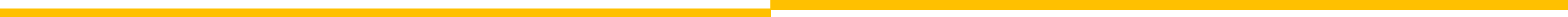 Livestock Farming Cooperatives: Northern Cape
 Beneficiaries -  140 members/Eight cooperatives in the Heuningsvlei area identified by the Department of Land Reform and Rural Development.
A total amount of R600 000 was spent to purchase 30 Bonsmara Bulls for the cooperatives.  
Seda provided Bull Management training and it is working very closely with them to assist with the establishment of an abattoir.
31
REFLECTION ON CO-OPERATIVE SUPPORT
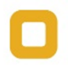 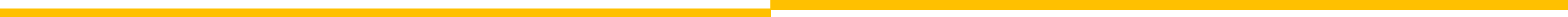 Ncera Macadamia Farm:  Eastern Cape
Agriculture, Manufacturing & Textile 
Beneficiaries - Imidushane Local Community in the village of Ncera 35km outside East London, owns 51% of the company. Part of their 51% equity is the offer of their land used for farming and 49% is owned by the private sector.  
Three Co-operatives formed:
Women Co-operative in Manufacturing of insecticides and cleaning detergents, Seda funded the Chemin incubator commissioned to train the women in the manufacturing of chemicals
 Primary Co-operative on Bee Keeping made up 9 community members
Women Primary Co-operative in Sewing comprised of 12 members
32
REFLECTION ON CO-OPERATIVE SUPPORT
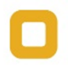 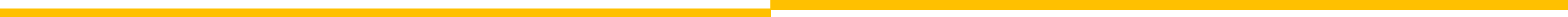 Vendicom Pty Ltd :  Eastern Cape
Mineral mining company based in East London 
Beneficiaries - Military Veterans   
Has an off take agreement from the Martilox Group for concentrated heavy minerals (THM), Zircon (Zr02), Ilmenite (Fe Ti03) and Rutile (Ti02)
Assistance provided with application for R5million to Sefa and Environmental Impact Assessment (EIA) assessment report and specialist studies/tests for Environmental Authorization and Mining Permit Application. 
Expected 1500 jobs to be created.
33
REFLECTION ON CO-OPERATIVE SUPPORT
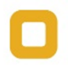 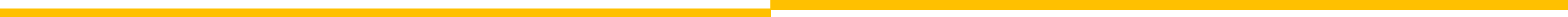 Mdantsane Mall East London, Buffalo City Metro:  Eastern Cape
The new shopping mall will be developed in the Mdantsane Township 
Beneficiaries – 38 SMMEs as tenants
The anchor tenant will be Boxer, a subsidiary of the Pick n Pay Group.   
Assistance with signage for public to know about the development; Professional Fees & Engagement with potential tenants.
Potential to create 114 new jobs.
34
REFLECTION ON CO-OPERATIVE SUPPORT
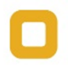 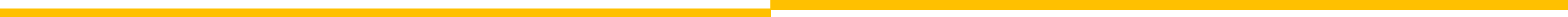 Multi-sector Project OR Tambo District:  Eastern Cape
Beneficiaries – 25 Co-operatives for 1000 ex miners
Funded by UIF and implemented by the Ntinga ORT Development Agency.   
Seda to manage the enterprise development of the project valued at R7,5million.

Farmgrow Pty Ltd:  Eastern Cape
This is the establishment of a fish processing plant to be developed in Port St John’s. 
130 potential new Jobs.
35
REFLECTION ON CO-OPERATIVE SUPPORT
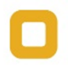 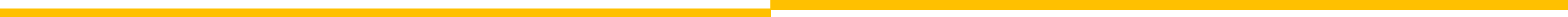 Lizwe Meat Agro-processing NMB/Sarah Baartman District:  Eastern Cape
Beneficiaries – Emerging livestock farmers 
Establishment of a new meat processing plant to be based at the Coega Development Zone in Port Elizabeth, Nelson Mandela Metro.
Backward and forward vertical integration opportunities, engaging Coega IDZ for a possible operational plant, ensuring strategic sourcing and supplier focused alliances that will contribute to the economic upliftment of rural and small scale producers in beef.
100 potential new jobs
36
REFLECTION ON CO-OPERATIVE SUPPORT
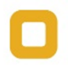 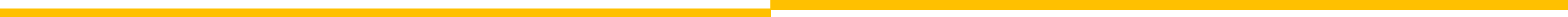 Makholokoeng FSPU Secondary Co-operative:  Free State
Fully black owned and managed that specializes in Agro-processing and heavy agricultural equipment hire.
Beneficiaries – 9 Primary Co-operatives with 135 fulltime members and employs three general workers.
The Department of Rural Development and Land Reform has donated assets to the value of R74million to the Secondary Co-operative.
Seda assisted with development of promotional material, Pre- Incorporation workshop , training on the Co-operative Act and basic Co-operative principles, Start-up 1, Sales Management training, develop an assets management policy and branding of tractors.
Technical mentorship for 30 farmers with Garlic Production, Green pepper Production, Egg Plant Production and Turmeric Production
37
REFLECTION ON CO-OPERATIVE SUPPORT
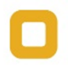 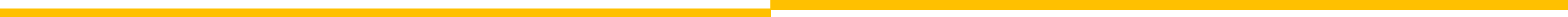 Tlholo Co-operative Fazile Dabi District:  Free State
Wholesale business provide stock and bulk buying to spaza shops.
Beneficiaries – 22 members from the Heilbron community.
Seda assisted with pre-incorporation workshop and training the Co-operative Act and basic Co-operative principles., Start-up 1 and Sales Management, Bookkeeping, Market readiness, Human Resources and Conflict Management, assistance with signage and Business Plan for access to funding.
38
REFLECTION ON CO-OPERATIVE SUPPORT
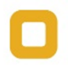 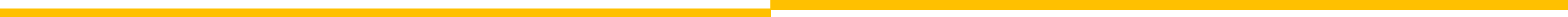 Fifteen Stars Secondary Co-operative Mangaung District:  Free State
Producing and selling of chickens.
Beneficiaries – Total of 13 coops (9 operational with 75 members)
Seda and the Department of Rural Development are in the process of reviving the Co-operative.
Seda grant application of R2.5million from the DARF was approved. The funds were used for production costs.
Currently selling their chickens through the FS Poultry Agent – Dave Salvage and some local businesses.
39
REFLECTION ON CO-OPERATIVE SUPPORT
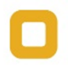 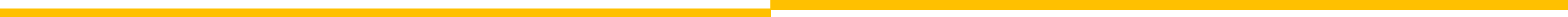 RMB Manufacturers Co-operative LTD Mangaung District:  Free State
Textile industry  - manufactures clothing and linen for hospitals.
Beneficiaries – 5 members, total employment currently stands at 59, (includes 22 registered employees and  33 trainees).
Main target market is Government departments which include schools and corporates.  The entity recently registered with the Service SETA as a training institute and has been accredited.
Acquired a 3 year CMT (Cut-Make-Trim) contract with the Dept of Health to manufacture and supply all hospitals in the Free State with hospital clothing and linen. Including a contract of R1,2million with the Pelonomi Hospital amongst others.
40
REFLECTION ON CO-OPERATIVE SUPPORT
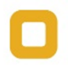 Support to Co-operatives in Limpopo with Development Environment and Tourism (LEDET) and Limpopo Economic Development Agency (LEDA):
Greater Sekhukhune Region Secondary Co-operative, is an Agricultural production, manufacturing, bulk buying and skill development Co-operative.
Limpopo Multi Sectoral Tertiary Co-operative, is an Agricultural production, manufacturing, bulk buying and skill development Co-operative.
Limpopo Poultry Secondary Co-operative, is a co-operative that deals with chicken broilers as well as chicken layers,
The National Retailers Empowerment Forum Primary Co-operative, is a financial empowerment, bulk buying and wholesaler of consumer goods.
Lehumo la Kgwebo Secondary Co-operative, is an Agricultural production, manufacturing, bulk buying and skill development Co-operative.
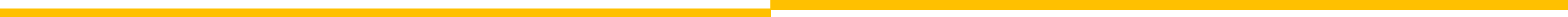 41
REFLECTION ON CO-OPERATIVE SUPPORT
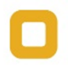 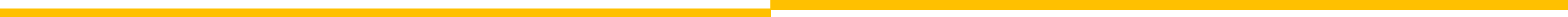 Establishment of a cluster Co-operatives for the following(Limpopo):
Vhumbedzi Agri Cooperative. 
Beneficiaries: more than 50 individual mango growers at Tshifudi Village. 
Manufactures atchara and has a warehouse bought by DRDLR. 
Received training on Co-operative Governance and Business management as well as drafting of a Business Plan.
The Tomatoes Growers Association 
Approached Seda to assist them to establish a co-operative and to assist them in buying a cannery factory just outside of Tzaneen. 
Seda has started with Co-operative Governance training of all the Association’s members.
42
REFLECTION ON CO-OPERATIVE SUPPORT
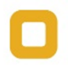 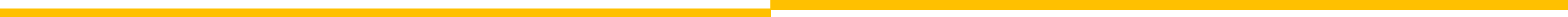 Nwanedi Co-operative Limpopo: 
Seda assisted with the establishment of a pack house in Musina. 
Nwanedi is producing different crops and are supplying to various large markets including Massmart, Goseame Fruit and Veg etc.
Other Co-operatives assisted by Seda Limpopo:
The NTL Baraka Co-operative is a large scale project in Tzaneen and also a Moringa processing plant.
Phaphazela Funeral Services Co-operative is in the funeral business and also in the financial services as they provide burial policies to their members and the general public.
Kuvhanganyani Financial Services established a financial services Co-operative.
43
REFLECTION ON CO-OPERATIVE SUPPORT
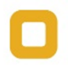 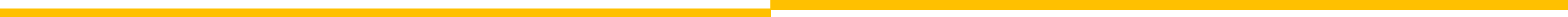 The Bapedi Sheep Club Limpopo: 
Famers in Bapedi Sheep.
Forming various farmer Co-operatives and has invited Seda to come and workshop them on the processes of registering and starting Co-operatives. 
Waterberg and Sekhukhune Districts Limpopo:
Continuous engagements with the mining community, sharing initiatives discussing amongst others Business Cases, Feasibility Studies and Business Plans.  
There is a potential for the creation of 100 new jobs.
44
REFLECTION ON CO-OPERATIVE SUPPORT
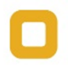 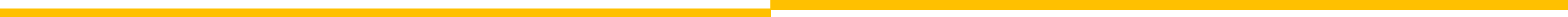 The Farmers Production Support Unit (FPSU) Western Cape:
Beneficiaries: 181 small farmers that cultivates different commodities and livestock, participate and 1 500 local families benefits in terms of employment, income and training support:.
Ebenhaeser Farmers Support Unit Secondary Co-operative Limited leads the initiative;
Ebenhaeser Grapes Primary Co-operative Limited;
Eben Fruit and Vegetables Primary Co-operative Limited;
Eben Livestock Primary Co-operative Limited;
Ebenhaeser Agricultural Youth Primary Co-operative Limited;
FPSU Ebenhaeser Primary Co-operative Limited;
Lucern Co-operative (Reserved), and 
Advanced Agric Co-operative (Reserved).  
DRDLR identified the Ebenhaeser FPSU as a priority area and started to provide equipment and skills development to the local farmers in access of R8million, including a 10 Ton truck.
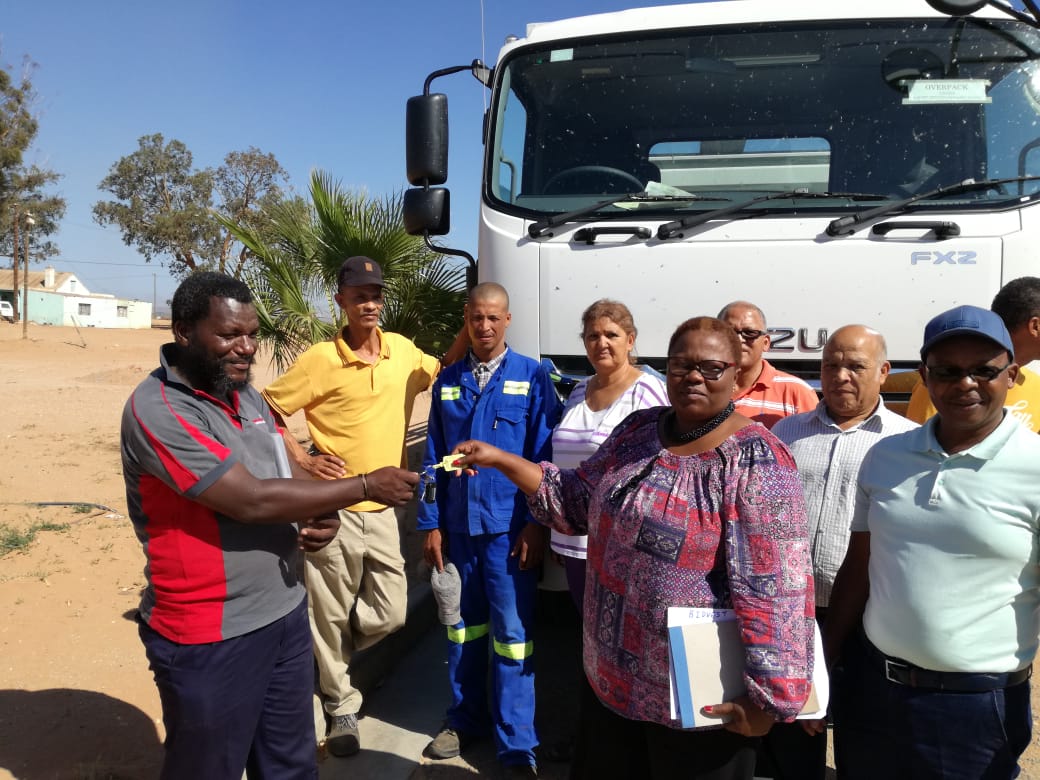 45
REFLECTION ON CO-OPERATIVE SUPPORT
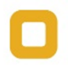 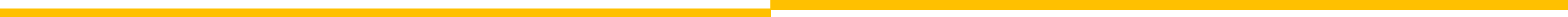 IGQILA Fishing and Multipurpose Co-Operative Limited Western Cape:
Provide catering services and essential food supplies to the community of St Helena Bay. 
The Co-operative secured catering services at the police services and local schools.
Able to buy bulk food essentials and sell it to the local community at a lower price. 
Obtained a fishing quota from the Department of Sea Fisheries, which secured a sustainable income for the next five years
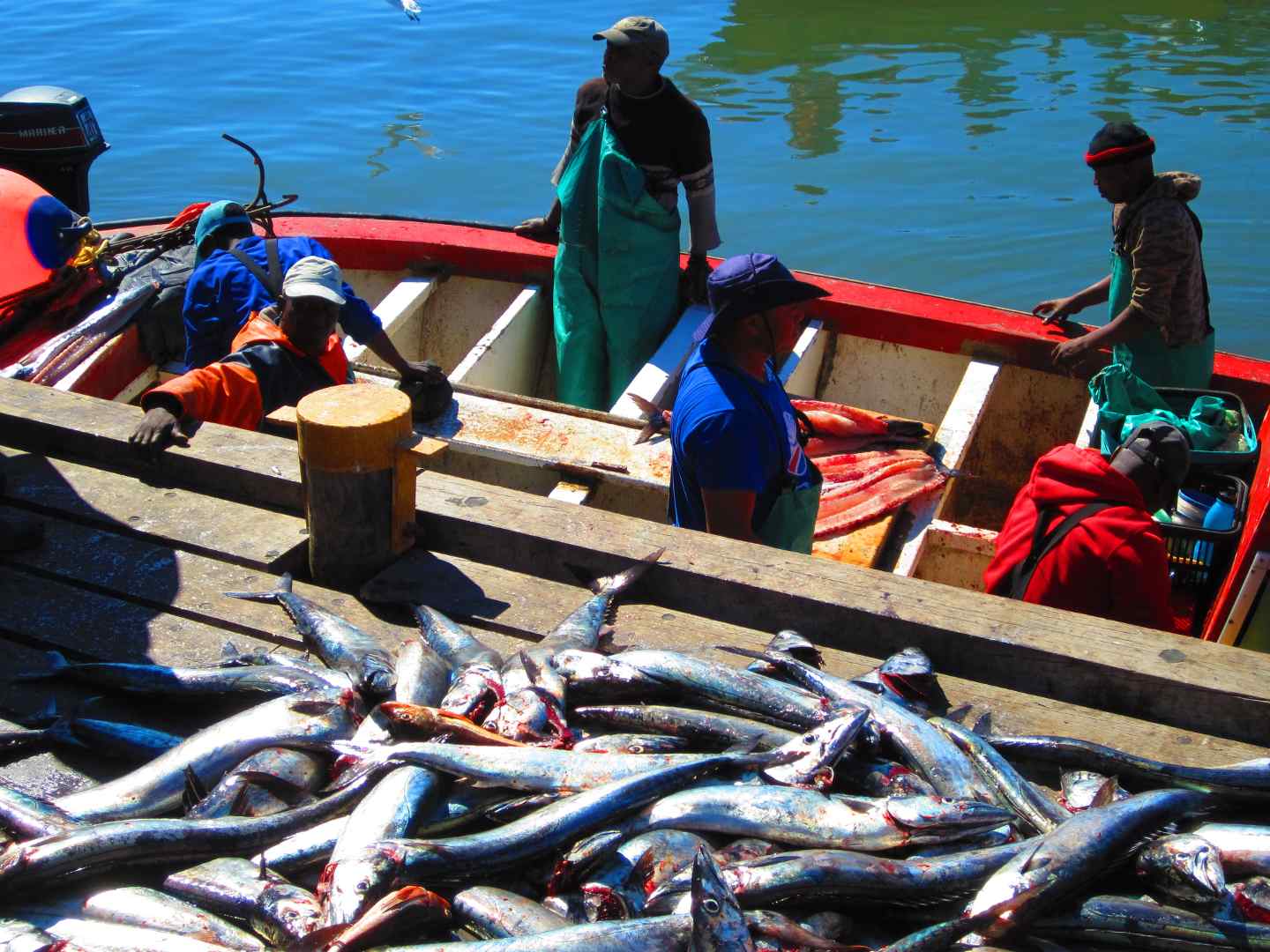 46
REFLECTION ON CO-OPERATIVE SUPPORT
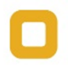 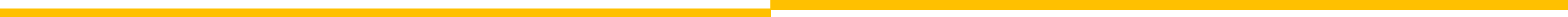 Doring Bay Abalone Farm Western Cape:
Beneficiaries:  Emerging farmers who are the community representatives through the shareholding of Auburn Malakaza.  The trust owns 65% of the business.
Export to the primarily the Asian Market.
The Environmental Record of Decision was approved by the Provincial Government to increase their plant from a 40 tonnage farm to a 60 tonnage farm. 
In terms of the industry benchmark of 1 job created for one ton, an additional 43 permanent jobs were created.
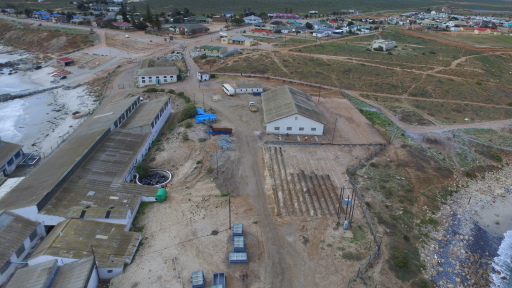 47
REFLECTION ON CO-OPERATIVE SUPPORT
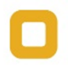 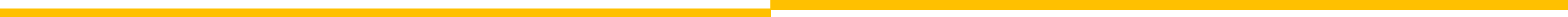 Honeybush Tea Primary Co-operative Ltd Oudtshoorn Western Cape:
Beneficiaries: Previously disadvantaged communities from Oudtshoorn and Prins Albert.
Supply Honeybush tea products to both domestic and international markets currently Kenya and Czechoslovakia.
The export market is estimated to be in the region of R 13.92 million.
Seda’s Eden Branch assisted with the development of promotional Material, a Website as well as Mentorship and coaching, packaging and Business Plan to access funding and analyze the industry and market, as well as trade exhibition at the Cape Town International Convention Centre (CTICC).
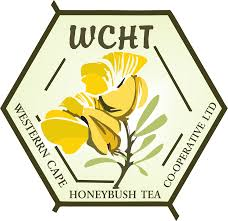 48
REFLECTION ON CO-OPERATIVE SUPPORT
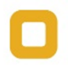 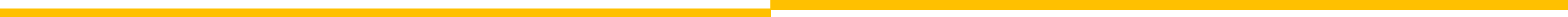 Free Heim Eggs Primary Co-operative Ltd Western Cape:
Beneficiaries: small commercial poultry farmers from Friemersheim George area.
Specialiazes in layer poultry farming production and sale of eggs.
The market for the local egg industry in the Garden Route District is estimated at over                   R134.6 million per year. 
Sales target local retail stores, Spaza shops, bakeries, hotels and local individuals.
49
REFLECTION ON CO-OPERATIVE SUPPORT
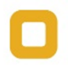 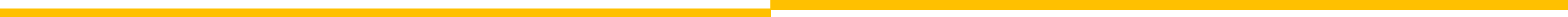 Sakhasizwe Primary Agricultural Co-operative Ltd Western Cape:
Beneficiaries: local communities from the Oudtshoorn area.
Focused on growing day-old chicks to 5 months old and selling it to other ostrich farmers and now growing birds from day old chicks to slaughter age.
Revenue streams are from meat, skin and feathers.
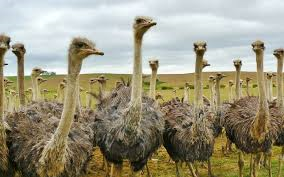 50
REFLECTION ON CO-OPERATIVE SUPPORT
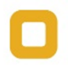 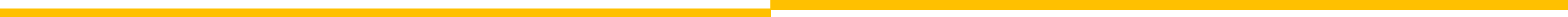 Co-operative Mentorship Programme KZN:
Beneficiaries: 77 Cooperatives.
Partnership with the Provincial Economic Development and Tourism Department.
R10million funding for various Seda interventions:
Establishment of KZN association for Cooperative Finance Institution
Mentorship Programme for 40 Agricultural Cooperatives
High Impact Adopted Projects
51
REFLECTION ON CO-OPERATIVE SUPPORT
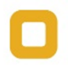 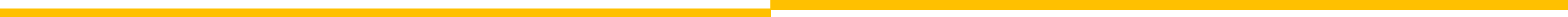 Umkhambana Primary cooperative, Liberty Farmers Primary Cooperatives and Time 2 Strive KZN:
Beneficiaries: 3 Cooperatives
Supply milk to Orange Groove Diary.
International one on one mentorship programme by Danish Diary Expert for three cooperatives was undertaken through a partnership that Seda KZN has with Danish Government.
Assisted with the challenges ranging from low milk production volumes; high bacteria somatic cell count up to low quality milk.
52
REFLECTION ON CO-OPERATIVE SUPPORT
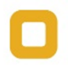 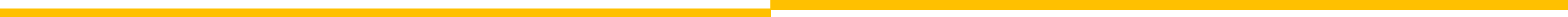 Kings of Midlands Secondary Cooperative KZN:
Collectively owned business wing of the Grange/Westgate Taxi Association.
Beneficiaries: 40 taxi associations within uMgungundlovu District, with 1 180 taxis on the road collectively.
To create a value chain operation which will support taxi industry, thereby creating a self-sustaining taxi industry independent of traditionally known service providers within the industry. 
Formed from eleven (11) Primary Co-operatives in financial services; panel beating; motor mechanic; service stations and sewing industries.
53
REFLECTION ON CO-OPERATIVE SUPPORT
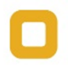 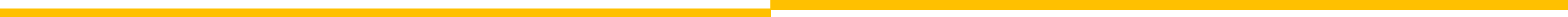 Harry Gwala Co-Operative Development Programme Gauteng:
Initiative of Gauteng City Region Academy (Gauteng Department of Education).
Beneficiaries: 500 unemployed youth trained on various co-operative related topics.
50 Co-operatives were registered spread as follows:
22 are in the City of Johannesburg
10 in Sedibeng
9 in West Rand
7 in Ekurhuleni
2 in Tshwane
54
REFLECTION ON CO-OPERATIVE SUPPORT
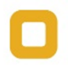 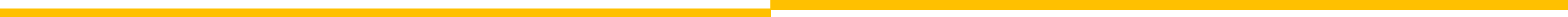 Support for Small Holder Cotton Growers Mpumalanga:
Beneficiaries: approximately 350 rural cotton growers .
The farmers have been receiving support from Cotton SA, Department of Agriculture and Land Reform and the Agricultural Research Council (ARC).
DARDLA provided the farmers with implements.
Seda has assisted the co-operatives with various Business Development Services ranging from training on governance and business management skills to mentorship and compliance with CIPC.
The National Empowerment Fund has agreed to assist the co-operative with funding to build a cotton ginnery in Nkomazi.
55
REFLECTION ON PARTNERSHIP AND VALUE LEVERAGED
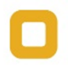 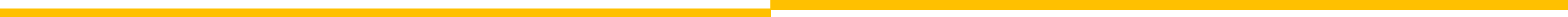 The following co-operatives secured CIS grant funding through Seda’s facilitation:
56
REFLECTION ON PARTNERSHIP AND VALUE LEVERAGED
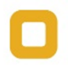 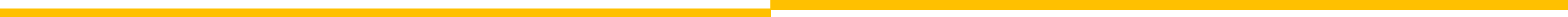 Other Business Support through Partnerships:
Cape Bourne Studio Entertainment, which specialises in internet and printing services, was awarded a mentorship programme to the value of R10 000 from Business Partners.
IKAMVA Youth Entrepreneurship Development Co-Operative received support from Grandwest on their ESDP programme to the value of R 568 000. This has enabled the organisation to grow by increasing staff from 5 to 25.
30 Bonsmara Bulls estimated at R600 000 were donated to 8 farms in the Heuningvlei area in the Northern Cape. Bull management training amounting to R150 000 was provided to the 140 farmers on these farms.
57
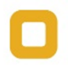 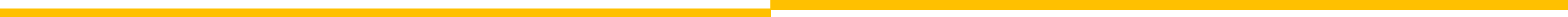 3. HUMAN RESOURCES REPORT
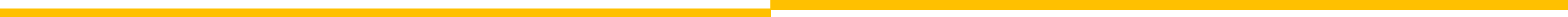 58
HUMAN RESOURCES MANAGEMENT
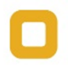 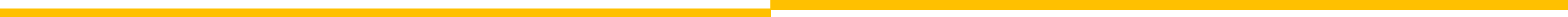 Total number of staff compliment as at 31st  March 2020  is 677
Of this number, 185 currently are Business Advisors (165 as per approved structure +20 MOU’s)
Staff vacancy rate at 5.%, vacancy rate for Business Advisors is 8%
Significant part of National Office are in the Enterprise Development Division and Seda Technology programme, which are part of the core services.
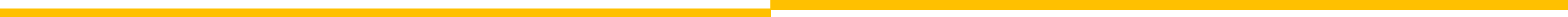 59
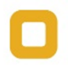 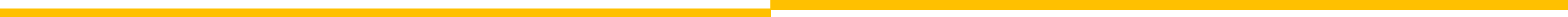 4. FINANCIAL REPORT
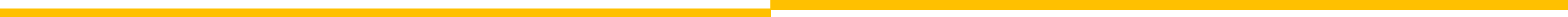 60
FINANCIAL REPORT - QUARTER 4
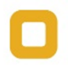 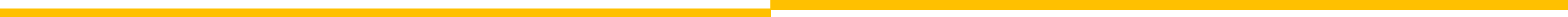 The total revenue budget for Seda for the 2018/19 financial year amounts to R862,43 million and the total expenditure budget amounts to R862,43 million.

The budget split per expenditure category is as follows:








The actual expenditure for the period 1 April to 31 December 2018 amounted to R 566,84 million resulting in a pro rata under spending of R 75,13 million (11.70%), against the pro-rata budget of R 641,97 million. Commitments at the end of December 2018 were about R 23,68 million.
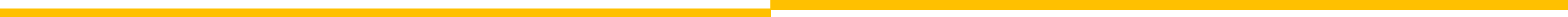 61
EXPENDITURE PERFORMANCE
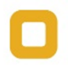 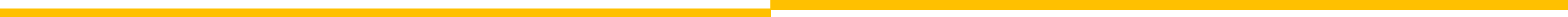 Expenditure comparison previous periods to the period under review
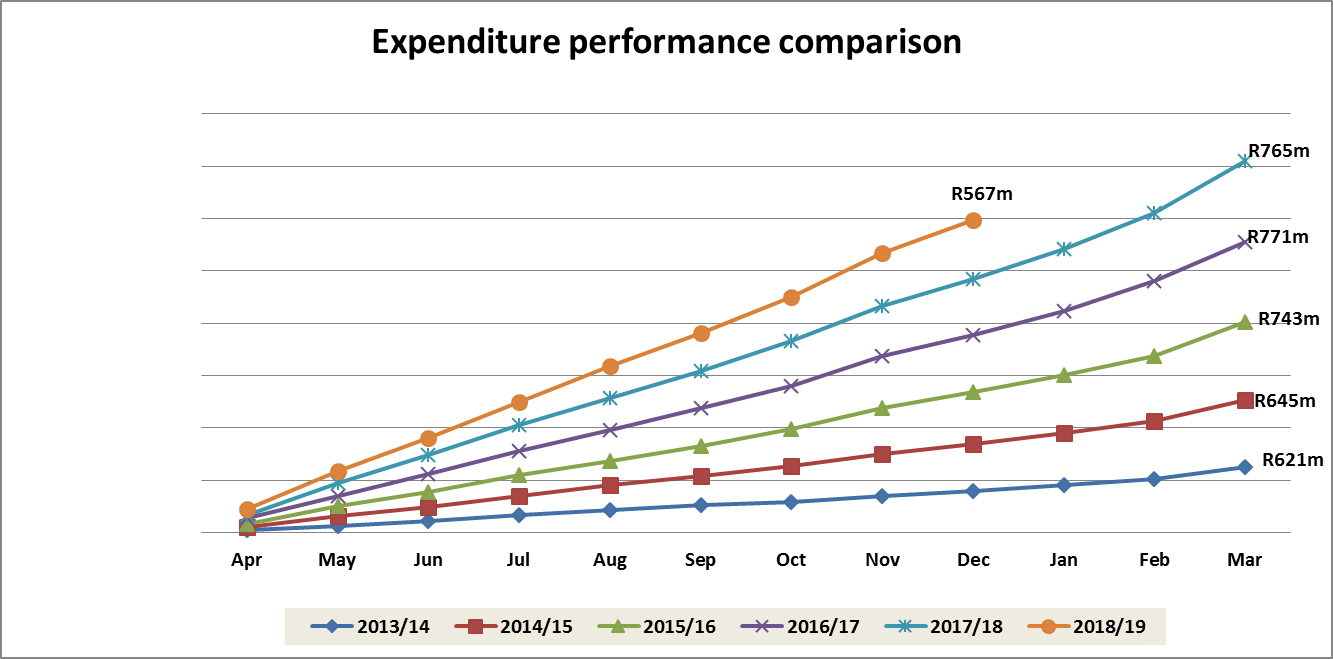 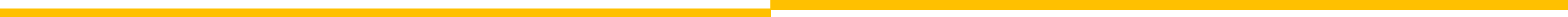 62
PORTFOLIO SPEND PER PROGRAMME
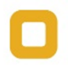 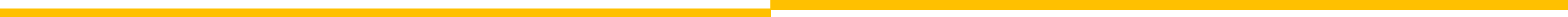 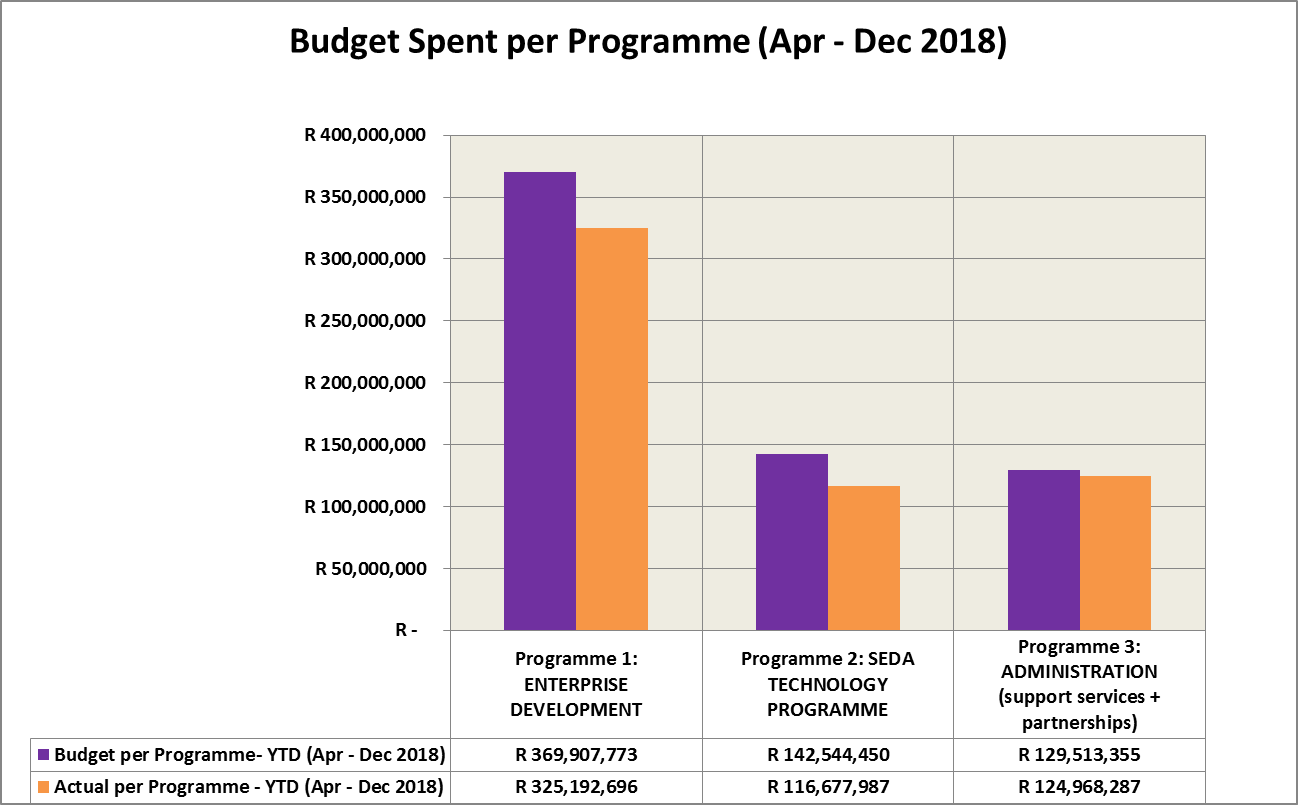 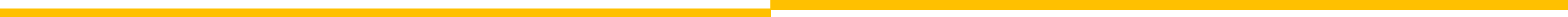 63
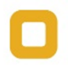 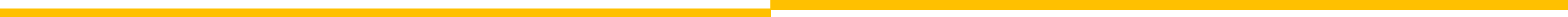 5. RISK MANAGEMENT
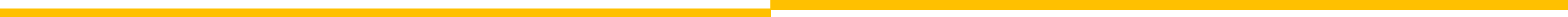 64
RISK MANAGEMENT
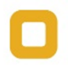 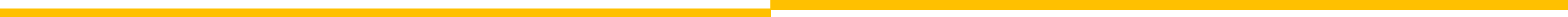 STRATEGIC RISK REGISTER

Overall monitoring of the 2019/20 Strategic Risk Action Treatment Plans for the 4th quarter is as follows:
RISK MANAGEMENT
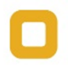 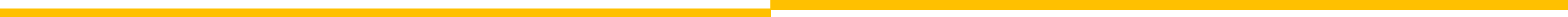 The pie-chart below depicts the implementation status of Strategic Risk Treatment action plans for the 4th quarter of 2019/ 20:
The progress on the Action Plans is currently underway, although most of them are overdue. The graph depicts that 77% of the Action Plans have been completed. 23% of the Action Plans are in progress, while 0% have not been started. It is therefore, highly recommended that management should implement all outstanding action plans as is now in the new financial year and  Seda is in the new dispensation as ecosystem facilitator.
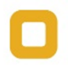 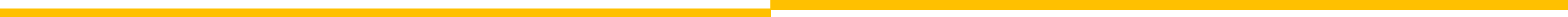 6. CONCLUSION
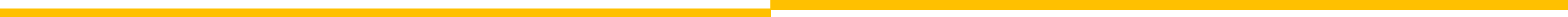 67
CONCLUSION
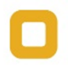 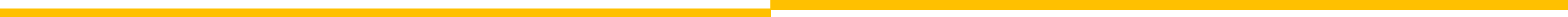 Covid-19 Impact on Operational Activities
Number of key activities in the Provinces and National office had to be cancelled or postponed due to restrictions that came into effect in March, like the following:
A Seminar for Business Advisors, training sessions for SMMEs, partners, service providers and practitioners, the postponement of important stakeholder engagements for the implementation of the District Delivery Model and initiation of at least two (2) large scale and high impact projects to name a few.  
The restrictions on group gatherings that were put in place before lockdown also had an impact on targets for local and international exhibitions that were planned for February and March as well as some of the training that was supposed to be done by the Learning Academy.
68
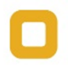 CONCLUSION
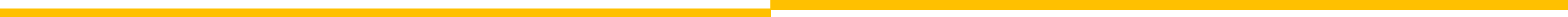 PREPARATIONS FOR SEDA’S ROLE AS THE ECOSYSTEM FACILITATOR

BDS Ecosystem & Incubation Mapping Project were completed this Quarter

Discussion Paper on the Professionalisation of Business Advisory Services was completed and shared with all stakeholders and will serve as input into the The Incubation and Business Development Policy Framework that the Department of Small Business Development is working on.

Incubator Standards Gazetted

Development of Business Advisory Standards:
The proposal for the development of BA standards was approved by the SABS.  
A technical Committee was set up to develop SA guidelines for an already existing international standard.

Learning Academy Business Model and Business Plan:
Purpose is to position Seda at the centre of BDS capacity building in the ecosystem was also completed this quarter and presented to committees.
69
CONCLUSION
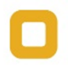 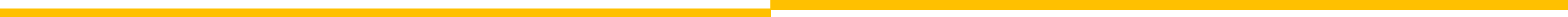 AMONGST KEY PRIORITIES FOR THE NEW FINANCIAL YEAR ARE THE FOLLOWING:

Rolling out BDS Support for all the COVID Response & Economic Recovery Programmes for the Informal Sector as well as formal SMMEs

Enhancing our capability to deliver services virtually & general IT Capability

Resume stakeholder Engagement to get their commitment to the District Ecosystem Facilitation Model to providing support to SMMEs

Finalising the key elements of the Model:
 Standards
District Information Management System

Re-Skilling our staff on new competencies that might be required by this model

Collaboration with sefa
70
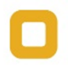 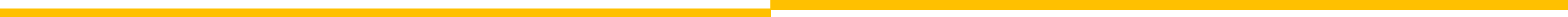 END
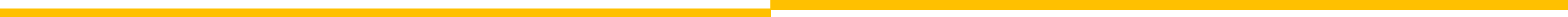 71